Key investment drivers in Iraq’s petroleum industry
Analysis of the commercial environment and outlook for Iraq’s oil & gas industries
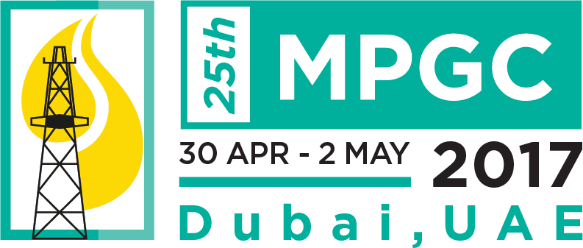 Key investment drivers in Iraq’s petroleum industry
Contents
Overview

Market drivers

External Investment

Policies & Initiatives
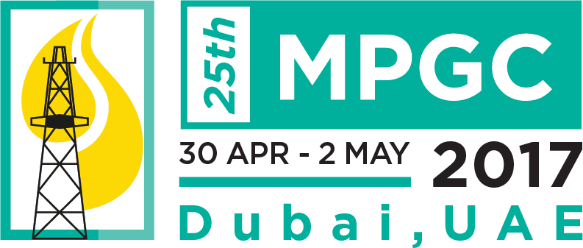 Key investment drivers in Iraq’s petroleum industry
Overview
Key investment drivers:

Market dynamics: The impacts of a weaker global market

External investors: The relationship between Iraq and foreign stakeholders

Policies & initiatives: Steps by ALL stakeholders to improve the business environment and results
Main achievements since 2012
Production growth of approximately 50% 
External investments of around $20 Billion 
OPEC’s second largest producer
Risks in 2017
Weaker global petroleum market, weaker prices and budget
Growing political and economic risks at home and throughout the region 
The future of its hydrocarbon sector will shape Iraq as we know it
Key investment drivers in Iraq’s petroleum industry
Market Drivers
Impact of oil prices biggest driver reflecting scope of supply competition and global petroleum demand growth
Iraq’s position in the market and Relationship with OPEC?
Growing market uncertainty is a wake up call for Iraq to improve efficiency of its hydrocarbon sector
This is necessary whether Iraq expects to weather future market downturns or benefit from a balancing of the market
Key investment drivers in Iraq’s petroleum industry
Market drivers: SWOT of Iraq’s position in the global market
Key investment drivers in Iraq’s petroleum industry
Market drivers: financial and commercial drivers of production
Saudi, Iraq, Oman among most affected by drop in oil prices since 2014
Iraq needs to continue to grow production but faces other challenges in addition to lower oil prices and national budget
Further export and production growth is constrained by OPEC quotas and potential price impacts
Option to freeze exports and growing production aimed at local market constrained by limited refining capacity
Key investment drivers in Iraq’s petroleum industry
Market drivers: Domestic refining capacities
Refining becoming more of a strategic priority due to market downturn, loss of Beiji, domestic considerations years of neglect
Emphasis of existing refinery rehabilitations and new project proposals on the south because of better security, sea access and proximity of feedstock
Rehabilitation of existing refineries key challenge to improve quality of product barrel and minimize rising import bill
Ideas for new refinery converging around expansion of Basra into export refinery, but this workable financing and economic plan still in progress
Key investment drivers in Iraq’s petroleum industry
External Investment
Market conditions increase Iraq’s dependence on external investment
Momentum of external investment and production growth challenged by worsening market conditions and relationship between Iraq and IOCs
Iraq wants IOCs to continue investing in Iraq’s future where IOCs pushing for better returns today
Negotiating more mutually acceptable contract system will focus on improving fiscal terms, minimizing payment delays, improving operating conditions
Key investment drivers in Iraq’s petroleum industry
External Investment: Upstream investment momentum
Despite strong growth of around 15% between 2015-2016, current forecast shows only 5% at best for 2016-2017
Adverse market conditions and Iraq’s internal problems widening the gap between Iraq and its foreign investors
Iraq pressing for continued investment momentum while investors looking for stronger immediate returns
Investors also seeking better future visibility on E&P fiscal policy and strategy
Strong Southern Production Growth
Growing National Effort Program
Declining Northern Growth
Declining Kurdish Production
Key investment drivers in Iraq’s petroleum industry
External investment: Fiscal parameters and contract negotations
IOCs have variable successes in Iraq – some more successful than others
High risk profiles, proactive budget and contingency planning are key factors of IOC success in Iraq
IOCs generally face more difficult cash flow challenges, but still see realistic prospects for continuing
However at least 1 out of 8 of the main IOCs are reaching divestment threshold (around IRR 15%) and could pull out if no acceptable review of contract
Net cash flow adjustment for threshold field size 18MMBLS
Key investment drivers in Iraq’s petroleum industry
External investment: Key risks and operational priorities
Delayed payments to IOCs further aggravate an already more difficult position since 2014
Significant repayment of arrears since in 2016 partly due to limited recovery in oil prices
Nevertheless IOCs continue to scale back staff, skilled labor and specialized resources
Therefore review of contracts likely  to focus on:
Regulation of investment timing and rewards
Stronger emphasis on r-factor  / sliding scales for contingency based investment scenarios
Key investment drivers in Iraq’s petroleum industry
Policies & Initiatives (for discussion)
Challenges – political, commercial, social and legislative issues are the challenges inhibiting any policy or initiative
Policies: Policy priorities are to continue improvements in the national institutional and legislative structures, with priority on more investor friendly fiscal framework
Initiatives cover renegotiation of existing IOC contracts, integrated upstream / midstream projects, introduction of independent oil companies, cross border E&P and midstream
Success of policies mostly an internal matter but success of initiatives depends on the relationship between Iraq and its external stakeholders
Key investment drivers in Iraq’s petroleum industry
Policies & Initiatives: The main policy challenges
OPERATIONAL

Human Capital: ‘Brain drain’ management vacuum 

Politicization of decision processes / corruption

Antiquated management processes 

Growing global competition for capital
POLITICAL
Shaky Government
Politicized state institutions
Political conflicts
Administrative inefficiencies
SOCIAL & CULTURAL

Limited understanding of private sector and investment economics

Diverse ethnic and sectarian mix (narrow social coalitions in response to failure of state institutions) 

Significant poverty, chronic unemployment, under developed private sector 

Poor public services, facilities and infrastructure
LEGAL & LEGISLIATIVE

No national hydrocarbon law

Reactive and inconsistent government legislation on  investment in petroleum sector

Evolving fiscal framework
Key investment drivers in Iraq’s petroleum industry
Policies & Initiatives: Concluding remarks